Please bring your homework in to show to the class on the last week of half term so that we can share and celebrate all of your hard work!
Fleetwood’s Charity Primary School
Homework Menu
Elm Class – Spring 1
Electricity
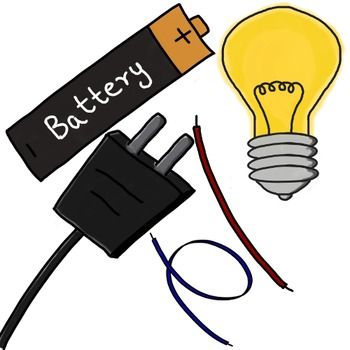 Science
Tear up paper into small pieces and put on a table. Blow up a balloon and rub it approximately 10 times back and forth on either your hair or a piece of clothing, a jumper works really well. Now hold the balloon over the paper, can you pick it up? Try placing your charged balloon next to a tap that is turned on, do you notice anything? 
Record your observations in your homework book; you could add photos or diagrams to add to your explanation.
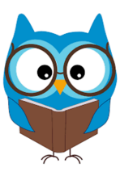 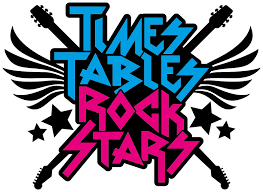 PSHE
We are learning about different ways we can keep ourselves safe. Create a poster to inform other children how they
can stay safe online!
Geography
In geography we are learning about coastal features. Can you spot any coastal features when you are out and about? Take pictures and either send them to Mrs Simpson on dojo or stick them in your homework book.
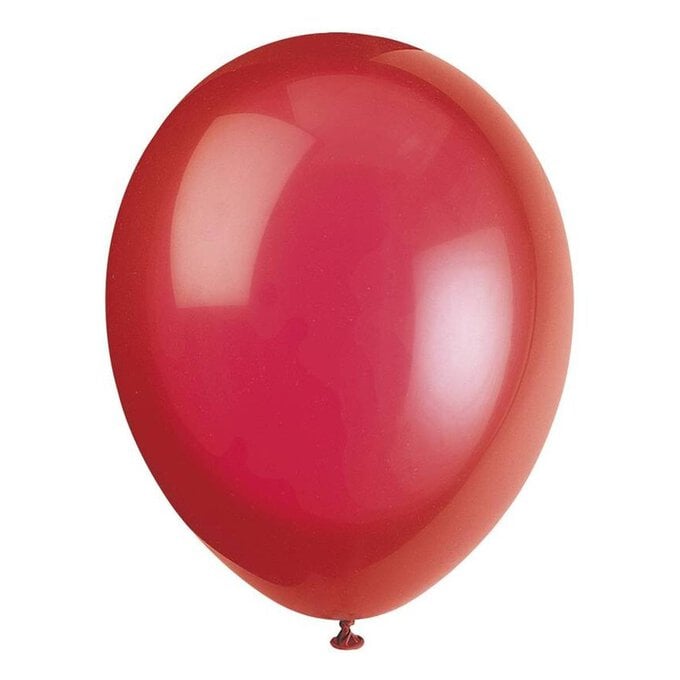 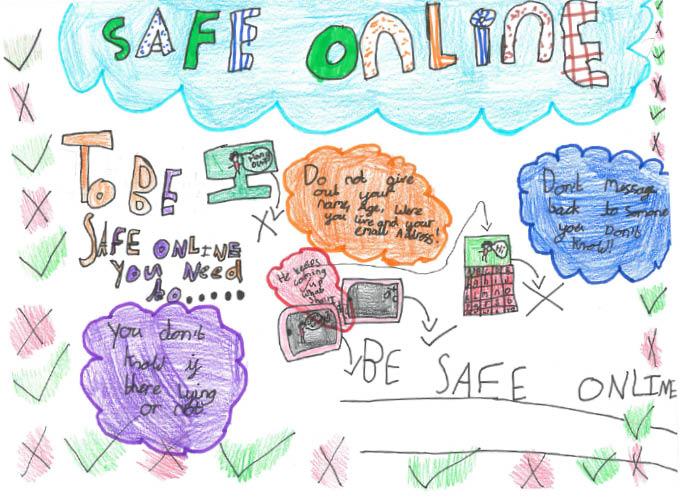